CCR Funding Streams: What is Allowable and What if it Isn't Enough?Presented By: California Department of Social Services
[Speaker Notes: Hello and welcome to the Title IV-E CDSS fiscal claiming training. This training is based on the updated instructions developed in conjunction with CPOC and approved by the Administration for Children and Families, otherwise known as ACF.  

We appreciate your partnership as we have worked through this process for the last year and welcome any feedback or questions that you might have. If there are any questions we are unable to answer today, we will be sure to transmit information through Rosie in the next few weeks.  

Please hold any questions. As we go through the presentation, questions may be answered and there will be time for questions at the end.]
Describe and understand CCR funding streams 
Describe and understand the reconciliation process 
Identify County Financial Letters (CFLs) 2017-18 and understand what activities are covered
Identify County Financial Letters (CFLs) 2017-18 and understand what activities are covered
Objectives
Describe and understand CCR funding streams
Describe and understand the reconciliation process 
Identify CFLs for FY 2017-18 and understand what activities are allowable
C
Continuum of Care Reform Claiming and Funding
CCR Goals
Reducing the usage of congregate care placement settings by moving to Home-Based settings.
Increasing the use of home-based family care
Restructured the previous age-based rate system to a Level of Care rate system based on an assessment of the child’s need.
CCR Funding
All of CCR is on one ledger.
It is important to claim to the right funding stream, but technically, all of the CCR allocations are ‘lumped together’
Administrative Components of CCR
Foster Parent Recruitment, Retention and Support (FPRRS)
Funding available for County Probation Departments (CPD) to invest in activities to recruit and retain the number of foster parents, relative caregivers and resource families available for placement of court dependent minors or non-minor dependents (NMDs).  

Program Codes:

PC 939 – Probation FPRRS Federal
PC 940 – Probation FPRRS Training Federal
PC 941 – Probation FPRRS Non-Federal
PC 943 – Probation FPRRS Foster Parent Training Federal
[Speaker Notes: Allowable and Unallowable Uses:

Allowable
“Counties should reflect those outlined in the County Probation Department’s approved FPPRS plan. Activities include but are not limited to: (CFL No. 15/16-48)
Administrative activities to provide and improve direct services and supports to foster parents, relative caregivers, and resources families; 
Removal of barriers in those areas defined as priorities in the county’s FPPRS plan and subsequent reports on outcomes
Intensive relative finding, engagement and navigation efforts;
Emerging technological, evidence-informed, or other non-traditional approaches for outreach to potential foster parents, relative caregivers and resource families
Time spent preparing for and providing short-term training to CPD staff
Time spent preparing for and providing short-term training to current and prospective foster parents

Allowable expenditures for activities can include but are not limited to:
Staffing to provide and improve direct services and supports to foster parents, relative caregivers, and resource families
Removal of barriers in those areas defined as priorities in the county’s FPRRS plan and subsequent reports on outcomes
Exceptional child needs not covered by the caregiver-specific rate that would normalize the child’s experience, stabilize the placement, or enhance the dependent’s wellbeing
Child care
Intensive relative finding, engagement and navigation efforts
Emerging technological, evidence-informed, or other non-traditional approaches to outreach to potential foster parents, relative caregivers, and resource families
Training for foster parents
Training for staff

Unallowable: Activities that were funded by the County previously with other funds. FPRRS money must be used to supplement and may not supplant.

Any activity that cannot be articulated in support of FPRRS goals.]
FPPRS Allocation
CFL REFERENCES:
FY 2015-16 - CFL 15/16-58
FY 2016-17 - CFL 16/17-35FY 2017-18 - CFL 17/18-54
[Speaker Notes: Details
Allocation made was in consultation with Chief Probation Officers of California. A total of $15.5M was distributed to those probation departments participating in FPPRS based on the following:
Planning allocation of $5M to LA County Probation due to size of county
$10.5M distributed based on a percentage of each county’s cost related to the Rate Classification Level (RCL) 1 through 14. The RCL costs were calculated based on a point in time of each county’s caseload census of youth in group homes (in-state and out-of-state) as of January 1, 2017, and then multiplied by the tiered payment rate for RCLs.
A minimum floor of $15,700 was incorporated for each county
Budget Act of 2016 included reappropriation authority language which made any FY 15/16 unspent funds available in FY 16/17 (ACL 16-52)
54 counties submitted FPPRS plans and were awarded funds. This included 11 plans submitted jointly by a county’s CWD and CPD, and 12 plans submitted independently by CPDs.
FY 16/17 Allocation – ACL 16-52 and CFL 16/17-34, Based on Budget Act 2016
Allocation amounts for non-participating counties were redistributed to participating counties (CFL 16/17-34)
Award letters were not issued because unlike FY 15/16, the amount of FPPRS funding to be allocated was predetermined using a fixed allocation methodology, and was not dependent upon the content of a department’s FPPRS plan. (Per L. Hall email dated 10/11/16)
Per W&IC section 16003.5(b), all CWDs and CPDs requesting funding for FY 16/17 must have submitted an application by September 1, 2016
The Outcome report for FY 16/17 was due September 30, 2017. CDSS utilized an online survey, Survey Monkey to collect FPPRS reports from counties 
If probation departments gave a portion of their allocation to child welfare departments, must have noticed DSS of the amount.
Child welfare departments’ and probation departments’ allocation funds will be tracked separately and will not be comingled (CFL 17/18-37 p. 2)

Question: Can FPRRS be rolled over? 
Answer: Authority exists and the details are being discussed with CWDA and CPOC.  It is anticipated that unspent funds from FY 2016-17 will be reappropriated to FY 2017‑18 on a county specific basis.  CDSS is currently deciding on the framework of reappropriation.


Duration: 2 minutes]
Child and Family Teams (CFT)
A  CFT is a group of individuals that includes the child or youth, family members, professionals, natural community support  and other individuals identified by the family who are invested in the child, youth and family’s success. 

Program Codes:

PC 947 – Probation CFT Federal
PC 948 – Probation CFT Non-Federal
PC 955 – Child and Family Team (CFT) Detention - 		     Probation Non-Federal
[Speaker Notes: Allowable and Unallowable Uses:

The CFT activities the County Welfare Departments (CWDs) or County Probation Departments (CPDs) perform must be associated with the convening of child, youth and family-centered CFTs and CFT meetings to:
Identify
Assess
Plan 
Monitor support and services that are needed to achieve child and public safety, permanency and well-being. 
The activities include, but are not limited to:
Providing input for the development of a child and family-centered case plan that articulates specific strategies for achieving the child, youth and the family’s goals based on addressing identified needs, including meeting related court orders when required and building on or developing strengths.
Providing input into the placement decision made by the CFT and the services to be provided in order to support the child or youth.
Engaging and preparing the CFT members for CFT meetings
 Coordinating and conducting a CFT meeting
 Participation time at the CFT meeting
 Documenting results of the CFT

Ensure counties establish appropriate procedures and methods and agree that each party: 

Perform its duties and functions under the established protocol;
No duplication of activities or services occurs; 
Services are distinct and different; and 
CFT claimed cost is not duplicative

CFT Detention-Probation Non-Federal was established to capture Probation Officer participation in youth and family-centered CFT meetings for youth who: 
are in detention and 
have court orders for placement into Foster Care 
or in cases where the deputy probation officer knows he or she will be recommending to the court that the youth be placed into foster care.

CFT and FPPRS are inside the Waiver, while RFA is outside the Waiver. Waiver counties have access to all codes and shall claim to the same codes as non-waiver counties. 

Both the social worker and probation officer can charge time for the same child if both are making a referral to services and are not duplicating activities or services.  If two staff are charging for the same youth, they must ensure that each party:

Perform its duties under an established protocol;
No duplication of activities or services occurs;
Ensure the services are indeed distinct and different; and
The CFT claimed cost is not duplicative.

Direct Billing: Counties can decide whether or not to direct bill costs such as travel.

Unallowable: Activities already claimed to Program Code (PC) 128 (Probation Title IV-E Pre-Placement) and PC 127 (Probation Title IV-E Case Management).  Funding must be used to supplement and not supplant these activities. CFTs costs for candidates are not reimburseable with CFT funds, however these costs may be claimed under the PC 128.]
CFT Allocation
CFL REFERENCES:
FY 2016-17 - CFL 16/17-24
FY 2017-18 - CFL 17/18-42
[Speaker Notes: Details
FY 16/17 Allocation – CFL 16/17-24
$20.4M – Child Welfare Departments
$1.6M – Probation Departments based on the following:
Funds were distributed based on a percent to total of the average point-in-time FY 2015-16 Child Welfare Services Foster Care cases as reported on the CA Child Welfare Indicators Project (CCWIP).
A minimum floor of $5,500 was incorporated for each county. Counties receiving an allocation above $40,000 will fund the minimum floor on a percent-to-total basis.
FY 17/18 Allocation – CFL 17/18-42 – Methodology remains the same as used in FY 16/17
$45.5M – Child Welfare Departments
$5.6M – Probation Departments based on the following:
The FY 2017-18 GF allocations for the counties participating in the Title IV-E California Well-Being Project will be included in a forthcoming Title IV-E California Well-Being Project final allocation CFL, but are also displayed in CFL 17/18-42

Question: Can CFT be rolled over?
Answer: Answer: This is still being discussed with CWDA and CPOC.  It is anticipated that unspent funds from FY 2016-17 will be reappropriated to FY 2017 18 on a county specific basis.  CDSS is currently deciding on the framework of reappropriation.

Duration: 4 minutes]
Resource Family Approval (RFA)
RFA improves the way caregivers (relative and non-relative) are approved by prepping families to better meet the needs of vulnerable children, youth and NMDs in the county child welfare and/or probation systems.  The RFA replaces multiple existing processes of licensing or certifying foster homes, approving relatives, non-relative extended family members (NREFMs), prospective adoptive parents and legal guardians. 

Program Code:

PC 889 – RFA Probation Federal
PC 897 – RFA Probation Non-Federal
[Speaker Notes: Allowable and Unallowable Uses:

Activities performed for:
an applicant 
an approved family applicant
an approved resource family (resource families may be related or non-related caregivers)

Include RFA recruitment

Completing the comprehensive assessment as described in the Resource Family Written Directives and may also include but are not limited to:
Background checks, clearances and assessment 
Home environment assessment 
Permanency assessment 

Pre-approval training 
Written assessment 
Activities related to emergency placements and placements based on a compelling reason
Information and data system activities 
Travel related to any of the above activities 

Training in the RFA Program for staff
Training personnel employed or preparing for employment by the Title IV-E agency administering the State Plan
Short-term training provided to current or prospective foster or adoptive parents.
Training provided to members of the state licenses or approved child care institutions providing foster care and adoptive children receiving Title IV-E assistance]
RFA Allocation
CFL REFERENCES:
FY 2016-17 - CFL 16/17-76
FY 2017-18 - CFL 17/18-47
[Speaker Notes: Details
CFL 17/18-47 AB403 requires that all currently licensed foster family homes, approved relative caregivers, an non-related extended family members (NREFM) must convert to RFA no later than December 31, 2019. State law also requires that these caregivers receive notification from counties of these requirements, that families have an approved adoption home study prior to January 1, 2018, and for some other families, to have a psychosocial assessment of the family.
In consultation with CPOC, the distribution of the $1.2 million is based on the budget assumptions for FFA conversion, New RFA Homes, Due Process, Administrative Notices, Registered Sex Offender checks, Adam Walsh out of state background checks, Complaints and Annual RFA updates. To ensure there is an adequate level of funding to support new implementation activities required under the RFA program for very small, small, and medium size counties, the distribution includes the following floors: 
$3,000 Very small AND small counties
$10,000 Medium Counties 
The RFA allocation is subject to the application of the Federal discount rate for Child Welfare Departments.
ACL 16-58
·        FY 16/17 total non-federal costs approximately $14.3m which represented 6 months of funding ‘
·        From the $14.3m, $6.3m  was offset by subsumed activities within the 2011 Realignment base funding
o   Subsumed activities included: Annual and Multiple Relative Home Approvals, Adoptions Approvals and Adoptions Background Check
·        Resulted in $8m in General Fund for RFA

Question: Can RFA funds be rolled over?
Answer: RFA funds can rollover.  Each departments amount should just rollover into the next year.

Duration: 2 minutes]
RFA
The CPDs may use PC 130 (PROBATION IV-E/TRAINING) to claim enhanced rate RFA-related staff development activity costs.  

See CFL No.15/16-65 for more information.
Second Level Administrative Reviews
Second level administrative review approval requirements for children of any age, including Non-Minor Dependents (NMD) in group homes and Short-Term Residential Therapeutic Programs (STRTP) authorized through AB 403 and AB 1997 effective January 1, 2017.   

Extension approval must be approved by the County Welfare Department Director/Deputy Director or CPD Chief Probation Officer or his/her designee. Probation cases must be re-evaluated every 12 months.

Costs captured in the PC 127 (Probation Case Management) will automatically shift in the County Expense Claim.
Second Level Review Allocation
CFL REFERENCES:
FY 2016-17 - CFL 16/17-71
[Speaker Notes: Details
$23,000 allocated based on the following methodology for child welfare and probation agencies in the Budget Act of 2016

Question: Can Second Level Review funding be rolled over?
Answer: This is still being discussed with CWDA and CPOC.  It is anticipated that unspent funds from FY 2016-17 will be reappropriated to FY 2017-18 on a county specific basis.  CDSS is currently deciding on the framework of reappropriation.


Duration: 2 minutes]
CCR Reconciliation
What does this mean for Probation?
Framework of Funding
Data Collection
Tracking of Cases
Determination of Probation Savings
Framework of Funding and Reconciliation
With the implementation of CCR, CDSS provided an upfront investment via assistance and administrative cost:
Level of Care Rate System
FPRRS, CFT, RFA, 2nd Level Admin Review

Assistance savings will be generated through the stepdown of expensive GH placements to less expensive lower levels of care. (CFL 16/17-43)

CDSS will reconcile the assistance savings with the upfront CCR administrative investments with the goal of reducing future investments.  The Department will begin to reconcile FY 16-17 in the Fall of 2018.
Framework of Funding
CDSS will look at the caseload movement post CCR. 

In assistance, a pre-CCR cost per case was developed for each program (FC. AAP, Kin-GAP etc.). A by county analysis will be conducted on a post-CCR cost per case for each program.  

Any change from the pre-CCR cost per case will be the net result of the increase due to the Home-Based Family Care rate, offset by a reduction in cost from the step down of higher cost group home cases to lower levels of care.
Reconciliation Process
CCR administrative costs will be monitored on a quarterly basis through the budgeting process and CDSS will make budget adjustment based on actual claims. 

Any savings from the GH stepdown will be used to offset future CCR administrative funding for each county.
Reconciliation ProcessContinued
Program costs that remain due to lack of reinvestment funds from cases moving out of congregate care will continue to be funded.  

Expenditures that exceed the statewide amount allocated for the services programs will be considered during the budgeting process.
CDSS Website
www.cdss.ca.gov/inforesources
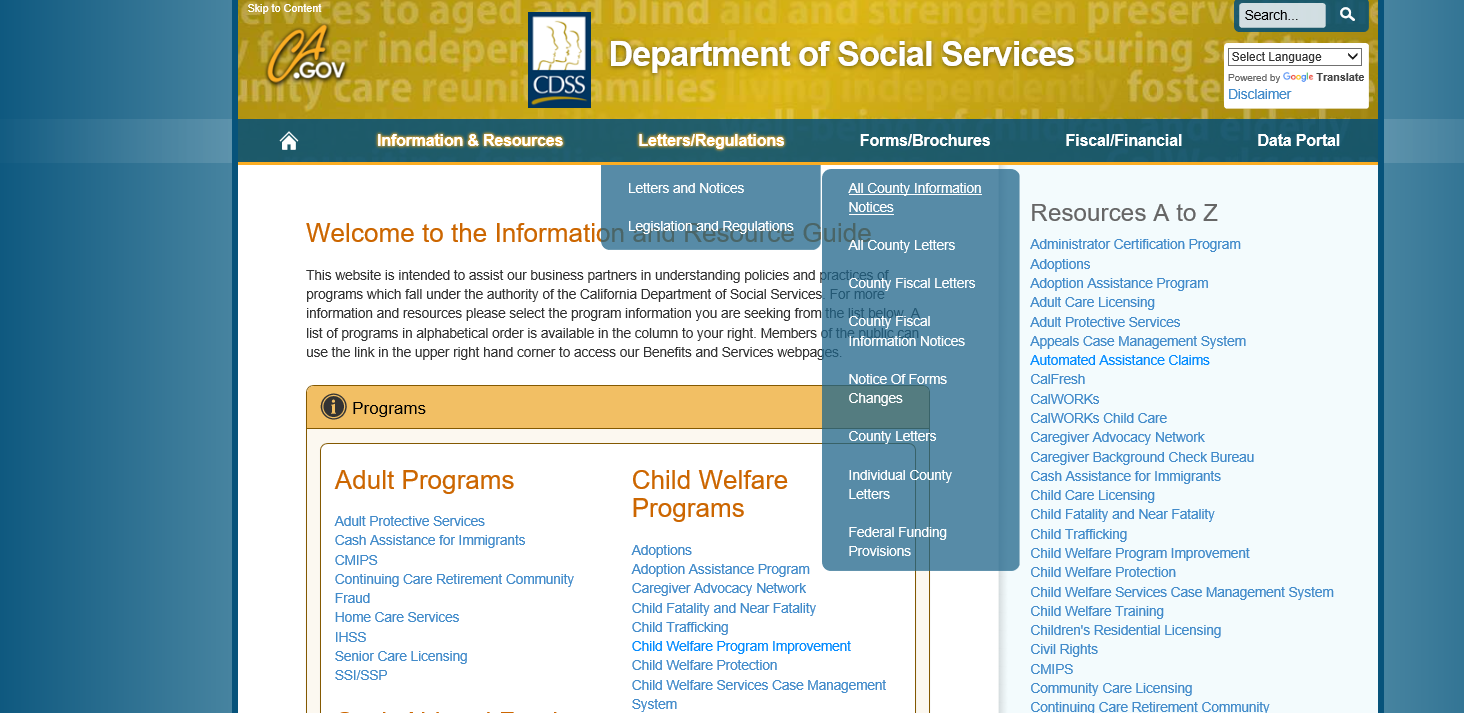 Questions or Concerns?
Fiscal/Claiming:  Fiscal.Systems@dss.ca.gov
RFA Program:  RFA@dss.ca.gov
CFT Program:  CWSCoordination@dss.ca.gov
General CCR:  CCR@dss.ca.gov